Evasion of Payment of Taxes: The Undiscussed Tax Crime Plus Additional Tax Controversy Issues
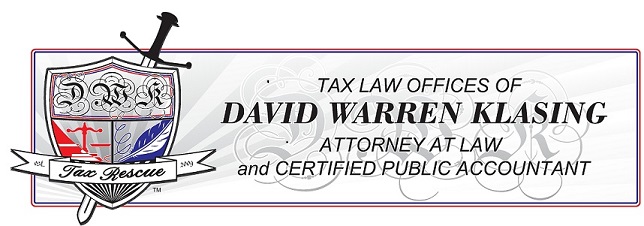 1
Understanding Tax Evasion
Tax evasion exists when a taxpayer acts
(1) willfully in 
(2) making an affirmative act of evasion (or attempts to evade) as a way of avoiding 
(3) his tax liability or its payment (IRC §7201). 
The IRS recognizes two types of tax evasion.
Evasion of Assessment – This occurs when a taxpayer intentionally under-reports assets or income in an effort to defeat a tax assessment.
Evasion of Payment – This occurs when a taxpayer conceals money or assets from the IRS that could be used to pay a tax bill.
2
STATUTORY LANGUAGE:  26 U.S.C. § 7201
Any person who willfully attempts in any manner to evade or defeat any tax imposed by this title or the payment thereof shall, in addition to other penalties provided by law, be guilty of a felony and, upon conviction thereof, shall be fined not more than $100,000 ($500,000 in the case of a corporation), or imprisoned not more than 5 years, or both, together with the costs of prosecution.
3
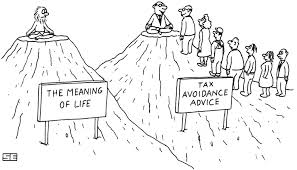 Potential Tax Practitioner Criminal Liability
It is important to emphasize the obvious, that tax evasion is a very different concept than tax avoidance is. Tax avoidance involves the careful, legal structuring of one’s affairs so his or her tax liability is legally reduced or minimized. 
Tax avoidance is legal. 
As one famous judge put it, “one may so arrange his affairs that his taxes shall be as low as possible; he is not bound to choose that pattern which will best pay the Treasury; there is not even a patriotic duty to increase one’s taxes.”
Tax evasion, by contrast, is not legal and it involves the willful attempt to avoid paying one’s tax liability after it has been incurred. 
A tax practitioner can be found guilty to the same extent as the taxpayer who actually owes the taxes.
4
Page 19 of Written Materials
Common reasons the IRS and DOJ start investigations
The IRS Criminal Investigation Division approves for investigation those matters that have the greatest potential of being prosecuted to the extent available resources permit. 
Source of Case CI Referrals
The most common are
1) Fraud Referrals from other Divisions within the IRS, 
2) IRS Collection Cases (trust fund, evasion of payment), 
3) Undercover Sting Operations, 
4) Informants –– Ex-spouses, Former Employees, Neighbors, Business Competitors, etc.,
5) Whistleblowers, 
6) OVDP/OVDI Disclosures, 
7) Defendants Seeking Departures for Cooperation, 
8) Other Federal or State Agencies, and
9) Structuring (Bank Secrecy Act offenses).
5
Evasion of Payment
Although the IRS typically does not ordinarily aggressively seek prison time in tax evasion cases when people simply don’t file even though not doing so where legally required to is ordinarily chargeable as a misdemeanor, unless Spies Evasion factors are present, (evasion of assessment), 

The IRS is much more aggressive about seeking prison time for people who attempt to hide assets and income that could be used to pay tax bills (evasion of payment). 

DANGER: The IRS will also go after those that advise clients in hiding assets or income!
6
EVASION OF PAYMENT OF TAX – AFFIRMATIVE ACTS CONSTITUTING AN ATTEMPT
The mere failure to pay assessed taxes, even where intentional, does not constitute the crime of attempted evasion of payment of tax.

Some affirmative criminal act, the likely effect of which would be to mislead or to conceal the existence of income or assets in an effort to avoid the payment of tax due and owning is required.

On the other hand, the willful failure to pay tax, in the absence of an affirmative act, can be punished as a misdemeanor.
7
Attempt to evade or defeat tax
Supreme Court has stated that section 7201 includes two offenses:

	(a) the willful attempt to evade or defeat the assessment 		of a tax and 

	(b) the willful attempt to evade or defeat the payment of 		a tax.  

Evasion of assessment entails an attempt to prevent the government from determining a taxpayer's true tax  liability.  

Evasion of payment entails an attempt to evade the payment of that liability.
8
Elements of Evasion of Payment
Evasion of payment occurs only after the existence of a tax due and owing has been established,

either by the taxpayer reporting the amount of tax due and owing, 

by the Internal Revenue Service examining the taxpayer and assessing the amount of tax deemed to be due and owing,

or by operation of law on the date that the  return is due if the taxpayer fails to file a return and the government can  prove that there was a tax deficiency on that date.
9
Page 27 of Written Materials
Affirmative Act
It must be established in an evasion of payment case that the taxpayer took some affirmative action.
Merely failing to pay assessed taxes, without more,  does not constitute evasion of payment.

Generally, affirmative acts associated with evasion of payment -

involve some type of concealment of  the taxpayer's ability to pay taxes 

or the removal of assets from the reach  of the Internal Revenue Service.
10
Affirmative Act
The means by which there can be an attempt to evade are unlimited. 
Section 7201 expressly provides that the attempt can be "in any manner."  The only requirement is that the taxpayer take some affirmative action with a tax evasion motive. 

The general rule is that "any conduct, the likely effect of which  would be to mislead or to conceal" for tax evasion purposes constitutes an  attempt.
11
Case Law Examples of Affirmative Acts that Constituted Felony Evasion of Payment
United States v. Carlson, 235 F.3d 466, 469 (9th Cir. 2000) (establishing bank accounts using false social security numbers with intent to evade taxes)

United States v. Conley, 826 F.2d 551 (7th Cir. 1987) (use of nominees and cash with intent to evade payment of taxes). 
  
Although the government must prove some affirmative act constituting an attempt to evade, it need not prove each act alleged.
	See United States v. Mackey, 571 F.2d 376 (7th Cir. 	1978), where the government introduced evidence of 	six affirmative acts and the court pointed out that 	proof of one act is enough.
12
Case Law Examples of Affirmative Acts that Constituted Felony Evasion of Payment
placing assets in the names of others; 
causing receipts to be paid through and in the name of others;
causing debts to be paid through and in the name of others;
paying other creditors instead of the government;
opening and using bank accounts with false social security numbers, places of birth, and dates of birth could easily have misled or concealed information from the IRS;
signing and submitting false financial statements to the IRS;
instructed employer to pay income to a tax protest organization;
Concealing assets by using bank accounts in names of family members and co-workers;
Falsely informing IRS agent that she did not own real estate and that she had no other assets with which to pay tax;
13
Case Law Examples of Affirmative Acts that Constituted Felony Evasion of Payment
Using others' credit cards, used cash extensively, placed assets in others' names); 
Living a "cash lifestyle" in that he conducted all of his personal and professional business in cash, possessed no credit cards, never acquired attachable assets, and maintained no bank accounts, ledgers, or receipts or disbursements journals);
Defendant removed money from the United States and laundered it through Swiss banks:
14
Case Law Examples of Taxes Due and Owing Element of Felony Evasion of Payment
A tax deficiency (taxes due and owning) is an essential element of an evasion of payment case.  
DANGER: However, the tax deficiency need not be for taxes due and owing by the defendant but may be for taxes due and owing by some other taxpayer.   

Note: Tax Representatives generally receive heavier sentences than the taxpayers they represent.

Note: A taxpayer or practitioner can be convicted of participating in a conspiracy to evade or defeat taxes even if acquitted of committing the underlying substantive crime.
15
Conspiracy between  the client and CPA
Tax related conspiracies arise where two or more people conspire either to commit an offense against the United States, or defraud the United States or any agency thereof. 
Conspiracy is chargeable as a felony or a misdemeanor depending on whether the underlying criminal objective of the conspiracy is punishable as a felony or as a misdemeanor.
If the underlying criminal objective of the conspiracy is a felony, conviction for conspiracy is punishable by imprisonment for up to five years and a fine of up to $10,000. 
If the underlying criminal objective of the conspiracy is punishable as a misdemeanor, conviction for conspiracy is punishable to the same extent as is the underlying misdemeanor criminal objective.
16
Potential Tax Practitioner Criminal Liability
Obstruction
An Omnibus Clause violation exists when someone (anyone) “in any way corruptly . . . obstructs or impedes, or endeavors to obstruct or impede, the due administration” of the tax laws. § 7212.
(1) that the defendant made a corrupt effort, endeavor, or attempt (2) to impede, obstruct, or interfere with (3) the due administration of the tax laws (Internal Revenue Code).
17
Conspiracy between  the client and CPA
The IRS has brought conspiracy charges concerning attempts to impede and/or impair the IRS in the lawful assessment or collection of revenue as a weapon in complex tax prosecutions typically involving corporations, abusive tax shelters and money laundering schemes. 
To be found guilty of conspiracy the government must prove beyond a reasonable doubt that:
Two or more persons made an agreement
The substance of the agreement was to commit an offense against the United States or to defraud the United States, and
One or more of the conspirators committed an overt act in furtherance of the agreement.

A six-year statute of limitations applies to offenses arising under the conspiracy provisions of the Federal Code.
18
CPA aiding and abetting in criminal tax fraud
Several crimes set forth in the Federal Criminal Code can apply to CPAs in their capacity as tax preparers, advisors and representatives of clients.
The basis for aiding and abetting violations is accomplice liability. 
An individual may be indicted as a principle for committing a substantive offense upon a showing of him or her to be an aider or abettor. 
In practice this means persons who have aided and assisted another in tax evasion by concealing another person’s sources of income or assets.
19
Owner of Engineering Firms and CPA Charged in Hawaii with Tax Crimes
A federal grand jury in the District of Hawaii returned an indictment charging a businessman and his accountant with tax crimes including allegedly concealing income and assets to obstruct Internal Revenue Service (IRS) collection.

The indictment charges that, beginning in 2005, Guirguis and Higa conspired to defraud the IRS by impeding its ability to assess Guirguis’s and GMP’s income tax liabilities and obstructing its ability to collect GMP’s unpaid employment taxes. 

According to the indictment, the IRS assessed approximately $812,000 in GMP’s unpaid employment taxes against Guirguis personally. 

The indictment alleges that the IRS attempted to collect the unpaid employment taxes – filing notices of federal tax liens, levying bank accounts and serving notices of levy to third parties who owed money to Guirguis. 

To thwart the IRS’s collection activity, Guirguis and Higa allegedly transferred funds from GMP to a nominee entity that Guirguis secretly controlled through Higa.

The indictment further alleges that Guirguis fraudulently transferred ownership of a 
luxury condominium to his wife and used the nominee entity to divert approximately $1.5 million for his and his wife’s personal benefit.

After an IRS revenue officer questioned the condominium transfer, Guirguis and Higa allegedly instructed a bookkeeper to alter the books and records of the nominee entity to conceal that he had diverted funds for his personal benefit.
20
Owner of Engineering Firms and CPA Charged in Hawaii with Tax Crimes
The client and the CPA obstructed and impede the IRS, by among other things, making false statements to an IRS revenue officer and special agents.

 If convicted, Guirguis and Higa each face a statutory maximum sentence of five years in prison for engaging in the conspiracy
21
Miami CPA Charged with Tax Evasion After Failing to File and Pay Taxes for Multiple Years
On Tuesday, April 10, 2018, Miami-based CPA Darryl Sharpton was indicted by a federal grand jury on multiple tax-related criminal charges, including an attempt to evade or defeat tax (commonly called “tax evasion” or “tax fraud”), in violation of 26 U.S. Code § 7201. 
Prosecutors assert that Sharpton not only failed to file tax returns, but also failed to pay taxes, for multiple tax years. 
The defendant allegedly accomplished these crimes by misusing corporate accounts, removing his name from business records, and lying to agents from the Internal Revenue Service (IRS).
22
Miami CPA Charged with Tax Evasion After Failing to File and Pay Taxes for Multiple Years
Filed returns, but failed to pay the taxes assessed, for tax years 2004, 2005, 2006, 2007, 2008, and 2010
Failed to file income tax returns for tax years 2011, 2012, 2013, 2014, 2015, and 2016
Prosecutors allege that Sharpton acted willfully, or deliberately, which is why the case is being treated as a criminal rather than civil matter. 
Examples of Sharpton’s willfulness noted in the press release include “removing himself from his company’s payroll, paying his personal expenses through the corporate bank accounts, and lying to an IRS collections official” – all examples of deliberate actions that were specifically calculated to minimize or outright avoid the defendant’s tax liabilities.
23
The Spies Evasion Doctrine
The target willfully (1) fails to file a tax return, and (2) his or her action is coupled with an “affirmative act of evasion,” that is likely to mislead the government. 

Sources of federal law that defines “tax evasion” in general:
Section 7201 provides that a person commits tax evasion when he or she “willfully attempts in any manner to evade or defeat any tax or its payment.”
24
The Spies Evasion Doctrine
Significance of the Spies evasion doctrine:
Mere non-filing of a tax return is typically a Section 7203 misdemeanor, while a “Spies Evasion” type fact pattern may cause the Section 7203 offense to rise to the level of a Section 7201 felony. 
The willful failure to file a return and pay federal income tax where a taxpayer knows federal tax is due is only a misdemeanor United States v. Masat, 896 F.2d 88, 97-99 (5th Cir. 1990).
Tax evasion, however, must be proved by some sort an affirmative act rather than a failure to act
Tax evasion is most commonly proven by showing the willful filing of a false return.   A “Spies Evasion” type fact pattern will enable the government to establish an affirmative act even where returns are not filed!
25
Eggshell Audit
An eggshell audit is a civil audit in which the return(s) under examination contain a material understatement of income, material overstatement of deductions or credits were claimed that the taxpayer was not entitled to, the end result of which was that the taxpayer showed less tax liability than they would have owed had a true, complete and accurate return been filed.
26
Reverse Eggshell Audit
Essentially a criminal tax investigation is disguised as a civil audit. 


In a reverse egg audit; it is the taxpayer and potentially their representative who is not on notice about the auditor’s true intentions.
27
Warning signs to look for in determining if there has been a criminal referral and therefor an egg shell audit has reversed into a reverse egg shell audit:
A criminal referral is likely to follow a civil audit if firm indications of fraud exist in the mind of the civil auditor. 
Commonly recognized warning signs that precede a criminal referral include:
A civil audit may be suspended before completion 
The Revenue Agent focuses heavily on the “intent” of the client, mentions a pattern of noncompliance on several tax returns.
The Revenue Agent focuses prepares a net worth analysis or subpoena’s bank records.
Agent gathers an excessive amount of documentation or makes excessive copy requests.
undisclosed contact with third parties
target receives a summons for records or for an appearance
two revenue agents, an attorney from chief counsel’s office and a court reporter attend a client interview.
a civil auditor cancels a subsequent appointment and then fails to contact or return the taxpayer’s calls for several weeks while the referral process to CI progresses.
28
Understanding why a reverse egg shell audit is so dangerous for a taxpayer:
parallel investigations are on the rise 
without the taxpayer having the opportunity to utilize the constitutional protections of the due process clause, the fourth amendment privilege against unreasonable searches and seizures, and the fifth amendment right not to self-incriminate which are the most powerful tools available to criminal defense counsel
initial interview with the special agent will often be delayed while the investigated taxpayer obtains legal counsel.
initial contact is often made via a civil revenue agent to avoid putting the investigated taxpayer on notice that they are under criminal investigation while the civil examiner continues to collect information and conduct interviews with the taxpayer 
Moreover, Reverse egg shell audits / parallel investigations often involve cooperating federal agencies and the civil and criminal investigation functions of the IRS added risk that the examination conducted by the IRS will advance the criminal investigation of the cooperating federal agency.
revenue agents commonly continue to collect information after the discovery of firm indications of fraud
29
Effective criminal tax defense counsel’s goals in an egg shell audit:
In a reverse eggshell audit, they endeavor to discover any ongoing clandestine criminal tax proceeding and possibly limit the taxpayer’s cooperation in order to protect the taxpayer from criminal prosecution by protecting their constitutional rights against self-incrimination and unreasonable search and seizures.
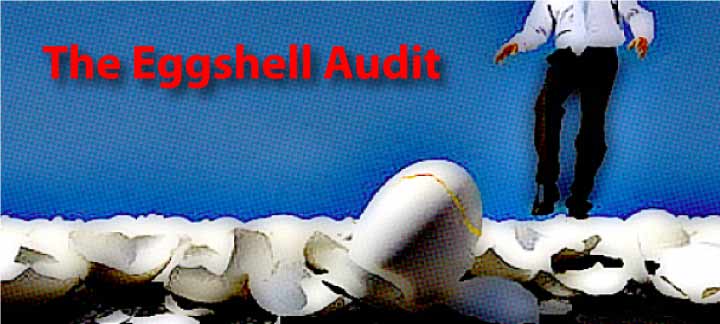 30
Methods to obtain the above goals:
The original return preparer should never provide representation in an egg shell audit as they do not have attorney client privilege and are often subpoenaed to help make the government’s case in chief against the taxpayer. Also they cannot be trusted to be more concerned with protecting their own reputation than in helping the client avoid criminal prosecution.
preventing the client from making criminal admissions or providing false information that can effectively waive the client’s 5th Amendment privilege against self-incrimination and 4th amendment privilege against unreasonable searches.
largest concern in an eggshell audit is to dissuade the examining agent from referring the case to the criminal investigation unit of the IRS 
Once a revenue agent discovers significant and affirmative indications of fraud during a privately consult with his manager secretly consults with a “fraud referral specialist” to develop a “fraud development plan,” for the sole purpose of documenting the affirmative acts and firm indicators of fraud in order to refer the case to the criminal investigation function of the IRS.
31
Methods to obtain the above goals Cont’d:
to weigh the benefit of continuing to cooperate with the civil revenue agent in an effort to quell the agent’s suspicion before a referral is made or choosing to advise his client to remain silent to protect the taxpayer from self-incriminating themselves by admitting to tax fraud or in making statements that the auditor later proves to be lies
In an egg shell audit, this line of questioning may become necessary to protect the taxpayer but must be asked in such a manner as not to raise the auditor’s suspicion that tax fraud exists in the client’s fact pattern. 
If a reverse eggshell audit is underway, this line of questioning can help protect the taxpayer, because it will alert counsel to the existence of a clandestine criminal investigation or, if the revenue agent provides more than a tacit denial of the existence of a parallel criminal investigation, subsequent information and statements may be suppressible under Tweel.
32
Methods to obtain the above goals Cont’d:
One of the strongest protections available to criminal tax defense counsel is found under Tweel, which held that any auditor deception in a reverse egg shell audit has to be tacit rather than affirmative otherwise subsequently procured information will be suppressible. 
Thus when a revenue agent lies when he or she states that there is no parallel criminal investigation underway, a technical fraud advisor has not been associated with the auditor if they continue their civil investigation after badges of fraud have been detected which are sufficient to trigger a halt to the civil examination and a criminal referral, any subsequently procured documents and statements are suppressible in a subsequent criminal prosecution
33
Methods to obtain the above goals Cont’d:
An argument can also be made that all subsequent information and the taxpayer’s statements collected subsequent to the revenue agents original discovery of badges of fraud is inadmissible under Tousaint and thus can be suppressed. 
However contrary hair splitting case law holds that if the auditor’s conduct is merely a deception that violates IRS procedure but falls short of violating the U.S. Constitution or applicable federal statutes, the evidence collected by the auditor will not be held to be inadmissible in a subsequent criminal prosecution under Caceres and thus will not be suppressed. 
be aware of the coding in the file, when queried, they will have to either answer honestly or more likely refuse to respond at all, in either event the criminal tax defense attorney will have learned something
In my opinion a refusal to deny a parallel tax criminal investigation is underway is as good as an admission that one is.
34
DEFENSE TACTICS DURING CIVIL EXAMINATION
Tax defense counsel should endeavor to prevent their client’s from offering testimony or evidence during a civil examination where it is indicative or probative of criminal intent, including making false statements and creating any record or displaying conduct that is likely to mislead or conceal especially in cases where there is an arguable Fifth Amendment claim
I routinely counsel my client’s that when speaking to a civil examiner they only have two choices: 1. Tell the truth! 2. Remain silent!
A substantial majority of reported convictions in criminal tax cases involve taxpayers who cooperated fully early in the investigation, without counsel, and either lied or made damaging admissions to CID agents.
35
IMPROBABILITY OF CONVICTION
Both the IRS and the Department of Justice regard the probability of conviction to be an important standard of review. 
A number of factors that are not sufficient by themselves to cause declination, when viewed together, might be sufficient reason to decline a case.
 A combination of a health condition, personal tragedy, and prepayment of liabilities could form the basis for declination. If a physical or mental health defense is raised, it should be supported by a medical opinion letter, medical records, and the curriculum vitae of the medical professional who treated the taxpayer.
36
Criminal Investigation Division methodology of choosing and investigating a case:
CID chooses Cases for full investigation with the goal of deterring Criminal Tax violations by covering a wide cross section of taxpayers. 
CID’s aim is to encourage voluntary compliance throughout the nation by covering the widest possible cross section of taxpayers.
In the past, subjects of Criminal Tax investigations have included persons from every economic and vocational group and every geographic location.
movie stars and musicians often generate significant publicity for CID’s enforcement efforts.
The IRS’s internal CID guidelines require that a tax deficiency be at least $10,000 over three tax years to bring a tax evasion prosecution.
37
Criminal Investigation Division methodology of choosing and investigating a case:
CID has historically only had the resources to initiate less than 7,000 investigations nationally. 
Consequently, decisions to undertake an investigation or not often rest on the availability of resources as much as on any other factor.
The IRS’s internal CID guidelines require that a tax deficiency be at least $10,000 over three tax years to bring a tax evasion prosecution. 
authority to administer oaths, to take testimony of witnesses, to examine books and records, to serve administrative summonses, and to execute search and arrest warrants.
Taxpayers who are placed under arrest must be given Miranda warnings.
If he is under arrest or imprisoned, the special agent must give the full Miranda warnings, even though there is no relation between the tax investigation and the reasons that the taxpayer is in custody. Interviews conducted in an IRS office or at the taxpayer’s home or business are normally noncustodial.
38
Circumstantial Methods of Proof:
Net Worth Method
Under the net worth method, the taxpayer’s net worth (total assets minus total liabilities) at the end of one year is compared with his or her net worth at the end of the next year. 
Expenditures Method
The cost-of-living test. 
This method focuses on the amount of income needed to cover the taxpayer’s identified personal expenditures for the year being tested. 
The agent totals all the identified personal expenditures of the taxpayer for the year tested and reduces the total by any nontaxable sources of income used to pay for the expenditures.
39
Circumstantial Methods of Proof:
Bank Deposits Method
The agent totals deposits to all accounts (bank and brokerage) under the taxpayer’s control and then eliminates any deposits from identified nontaxable sources, such as gifts, loans, and transfers between accounts.

Specific Item Method
Under the specific item method of proof, the government attempts to show that the taxpayer’s return at issue inaccurately reflects a specific transaction
40
Extraordinary Criminal Investigation Division Techniques
CID Agents have been known to go so far as to sift through a suspect’s trash to secure evidence.
Generally have no expectation of privacy in your trash and thus you were not subjected to an unreasonable search
Introduced because defense counsel successfully argued that the search warrant was overbroad.
Counsel can also exploit the detailed restrictions on the use of these extraordinary techniques as contained in the Internal Revenue Manual
41
Common tactics employed by the Criminal Investigation Division in conducting an investigation:
May include interviewing the taxpayer his return preparer, examining the taxpayer’s books and records and returns from prior years, investigating the taxpayer’s education and employment history, and locating the taxpayer’s bank accounts. 
Taxpayers can become the target of a criminal tax investigation by failing to file returns
42
CID’S INTERVIEWING OF THE TAXPAYER AND WITNESSES ASSOCIATED WITH THE TAXPAYER
When initially contacted by the special agent, it is a common mistake for the taxpayer to agree to answer questions without first making use of his or her Fifth Amendment privilege against self-incrimination and his or her right to have an attorney present.
 Taxpayers are often shown copies of their previous returns and asked whether all his or her income has been reported on them in order to elicit a false exculpatory statement. 
By requiring narrative (as opposed to yes or no) answers the agent encourages the unsuspecting taxpayer with substantial opportunity to mislead or to confess in order to obtain circumstantial evidence of willfulness. 
Therefore, Counsel as soon as retained should request that the client write up his or her recollection of the initial interview with CID. 
If Possible, know Witnesses related to the client’s case should be requested to obtain copies of their statements made to the IRS for use in preparing the client’s defense.
43
TAKING RETURN PREPARER STATEMENTS
Ordinarily the vast majority of what is communicated by a client to their accountant or preparer is not privileged and they can and routinely are forced to be a Witness Against the client. 

REVIEWING TAXPAYER’S BOOKKEEPING
CID special agents may find evidence of intent if the books are inadequate

EXAMINING PRIOR YEARS’ RETURNS
The IRS will use the old returns to attempt to establish a pattern of underreporting over a substantial period of time, thus evidencing willfulness.
44
CANVASSING FINANCIAL INSTITUTIONS
CID agents use IRS computers to attempt to locate all bank accounts and brokerage accounts in which the taxpayer had any interest. 


Agents will review the deposits to the accounts discovered in an attempt to locate additional sources of previously unreported income.
45
DEFENSE TACTICS DURING CID EXAMINATION
Cooperation with CID special agents may not be the best tactic for every taxpayer 
Monitor and anticipate the course of an investigation in the hopes of limiting or where possible eliminating potential criminal tax exposure.
potential witnesses can be interviewed before the CID special agent has made contact.
Defense counsel should warn taxpayers under CID investigation that statements made to business associates, friends, his accountant, or an investigator may be passed on to the special agent because they are not privileged communications.
46
Information commonly contained in a CID special agent’s report recommending criminal prosecution for a tax crime:
The special agent’s report (SAR) normally contains a narrative of the agent’s investigative findings. 

Access to the SAR and accompanying exhibits are seldom available to the Taxpayer or Tax Counsel before charges are filed. Requests for the special agent’s investigation materials under the Freedom of Information Act (commonly called a FOIA request) have been consistently denied under the investigatory record exemption and the exemption for material exempt by statute.
47
The discovery process in a criminal tax case:
the court will not require that information that is evidentiary in nature be included in the bill of particulars.
the memoranda, reports, or other internal documents prepared by the government in connection with the case are not subject to discovery by the defendant. 
Moreover, statements made by government witnesses can only be obtained in limited circumstances as provided in the Jencks Act. 
Under the Jencks Act, no statement or report of a government witness in a federal criminal prosecution can be discovered until after the witness has testified on direct examination in the trial of the case at issue. 
Only after the witness has testified on direct examination, can the taxpayer draft a motion to compel the United States produce any statements of the witness that relates to the subject matter of the testimony given at trial.
a defendant can often obtain significant discovery of the government’s case through pre-indictment conferences held with the IRS and Justice Department. 
Instead of benefiting from discovery you will more likely aid the government in patching up any remaining weaknesses in their case.
48
Role that the Grand Jury plays in the prosecution of a tax crime:
Tax misdemeanors need not be approved by grand juries
16 to 23 persons
At least 12 jurors must vote to return an indictment.
The work of the grand jury is required by law to proceed in secret and therefore only the grand jurors, the government attorneys, the court reporter, and witnesses may be present during the Grand Jury investigation. 
If defense counsel determines it is in the client’s best interest to negotiate a plea to potential criminal offenses or to secure use immunity, defense counsel’s leverage in the associated negotiations is strongest at the start of the grand jury investigation. 
If defense counsel’s timing in the negotiation is off, other potential defendants could strike a deal with the prosecutor first
49
Government’s required content to include in an indictment or an information in a criminal tax case:
An indictment is required by law to contain the elements of the offense the defendant is charged with and must fairly inform the defendant of the offense so charged. 
Felonies, (defined as crimes punishable by a sentence exceeding one year), must be charged by an indictment returned by a grand jury, unless the defendant waives the right to be indicted. 
may be charged by grand jury indictment or by information.
information is legal document listing the charges against a defendant and is filed by the appropriate federal prosecutor
definite terms and must include a statement of the essential facts the government is asserting constitute the charged offense.
50
Attacking the element of tax due and owing:
It is often a contested issue as to whether a distribution received by a taxpayer from a C Corporation is taxable income or just a return on the shareholder’s (taxpayer’s) investment. 
That is, the taxpayer’s counsel might argue the distribution is not taxable income because it is simply a return of a portion of the taxpayer’s capital investment in the corporation.
Attacking the element of willfulness:
The hardest element of the a government’s case to prove in charging a taxpayer with a tax crime is usually the element of willfulness because of the lack of direct evidence on this element in the absence of a confession on the taxpayer’s part. 
Because of the usual lack of direct evidence on willfulness, the government is left to prove willfulness through the use of circumstantial evidence
he or she may try to show that the defendant’s actions were merely inadvertent or that the current state of the law is uncertain as whether the taxpayer’s actions were willful.
51
Effective Defense strategies:
At a general level, any defense strategy will go to attacking one of the “elements” of the crime.
52
Willfulness Defined
Court’s have consistently held that willfulness may be negated by establishing good faith claim of ignorance or misunderstanding of the law or a belief that there was no violation of the law by a taxpayer, regardless of whether the taxpayer’s belief appears to be objectively reasonable.

An intentional violation of a known legal duty can be shown by a taxpayer’s reckless disregard for the law. Courts have held that a taxpayer’s knowledge of the law is not limited to his actual knowledge but includes a reckless disregard of a legal obligation that the defendant can be shown he or she was aware of in some manner. 

Similarly, to prove that a taxpayer willfully failed to file a return, all that need be shown is that the taxpayer knew of the obligation to file the return and intentionally failed to do so.
53
Proof of Willfulness
Statements tending to indicate willfulness made by a taxpayer’s representative under a power of attorney on behalf of a defendant may also be used by the IRS in a criminal prosecution
Absent an admission by the defendant or his counsel, the government will attempt to prove willfulness through the use of circumstantial evidence
the government has had great success in establishing willfulness based on proper inferences drawn from any conduct that appears to have been engaged in by a defendant in order to mislead or conceal.
54
Mistake
The Supreme Court itself has held that willfulness may be negated by a good faith claim of ignorance or misunderstanding of the law or a good faith belief that there was no violation of the law, regardless of whether the belief was objectively reasonable.
One rationale for this “good faith” defense is the criminal tax provisions were not drafted with the intention of penalizing a taxpayer for innocent mistakes caused by the inherent complexities of the Tax Code.
The Supreme Court’s line of decisions in the area have held that a taxpayer is not guilty of willful failure to file if he honestly believed his income was too low to require him to file a return or if the taxpayer believed that he was not required to file a return if he was unable to pay.
55
Mitigation Techniques Available to an Actual or Potential Criminal Charge
Immunity
Defense counsel may attempt to convince CID or Grand Jury investigators that his or her client is much more valuable to them as a witness against other potential or actual targets than as a criminal tax defendant. 
As a witness for the prosecution, the defense counsel’s client may receive a grant of use immunity, under which he or she cooperates fully with the IRS in exchange for an agreement that charges will not brought against him or her.
Complete immunity from prosecution arising out of a transaction is called transactional or pocket immunity.
Although courts have historically expressed displeasure with pocket immunity it currently continues to be routinely granted.
testifying under a grant of immunity is not without risks. Witnesses who receives immunity are prohibited from subsequently refusing to testify on the grounds that they might incriminate themselves. 
Moreover, if a case can be built against the immunized witness on evidence that is independent of the immunized testimony, the immunized witness may still face criminal prosecution.
Lastly, testimony subsequently proven to be perjured, given under a grant of use immunity can also be used against the witness who made the false statements.
56
Mitigation Techniques Available to an Actual or Potential Criminal Charge
Pleas
Historically, by far the vast majority of the criminal tax indictments brought result in pleas. 
Each U.S. Attorney is authorized to accept a plea of guilty to the major count of an indictment without prior approval of the IRS. 
Federal prosecutors are required to initially charge the most serious, readily provable offenses that are consistent with the defendant’s alleged conduct.
Typically, once charges are brought, they will not be dismissed or dropped under a plea agreement unless the prosecutor has a good faith doubt about the government’s ability to prove a charge based on either a perceived legal or evidentiary weakness in the case.
the IRS does not typically settle civil tax matters as part of a plea agreement although it has the statutory authority to do so. 
This rational for this is to avoid the appearance that the IRS uses the criminal process to coerce the collection of civil tax liabilities. 
This policy does not prevent the defendant from agreeing to civil admissions, such as receiving unreported income or claiming fraudulent deductions, as part of the criminal plea agreement.
57
Tax Evasion or Fraud and Voluntary Disclosures:
Today, that written policy has changed so that a taxpayer’s voluntary disclosure is a factor that is weighed in a facts-and-circumstances evaluation, but the actual of practice of the IRS is quite similar to its past written policy.
The IRS’s behavior is indicative of its true policy. Since 1952, the IRS has only decided to prosecute a handful of cases after the taxpayer’s voluntary disclosure. 
the IRS’s lack of prosecution of voluntary disclosure cases, tax attorneys are generally convinced that the IRS has an unwritten de facto disclosure policy of refraining from prosecution.
58
Tax Evasion or Fraud and Voluntary Disclosures:
One court admits, “there appears to have been few, if any, prosecutions of true voluntary disclosures [by] the IRS.” 
Indeed, the IRS’s conduct seems to show that it will prosecute after a voluntary disclosure only when extraordinary facts and circumstances are present. 
“[T]he practice of the IRS has been that it will not prosecute taxpayers who satisfy all of the requirements of the voluntary disclosure program because, if it did initiate such prosecutions, no taxpayers ever would be willing to make a voluntary disclosure in the future.”
Thus, even though the IRS’s official, written position is to leave the door open to pursuing criminal prosecution after a voluntary disclosure, it is unlikely it will do so.
59
Voluntary Disclosure Practice
It is currently the practice of the IRS that a voluntary disclosure will be considered along with all other factors in the investigation in determining whether criminal prosecution will be recommended. This voluntary disclosure practice creates no substantive or procedural rights for taxpayers, but rather is a matter of internal IRS practice, provided solely for guidance to IRS personnel. Taxpayers cannot rely on the fact that other similarly situated taxpayers may not have been recommended for criminal prosecution.
A voluntary disclosure will not automatically guarantee immunity from prosecution; however, a voluntary disclosure may result in prosecution not being recommended. This practice does not apply to taxpayers with illegal source income.
A voluntary disclosure occurs when the communication is truthful, timely, complete, and when:
The taxpayer shows a willingness to cooperate (and does in fact cooperate) with the IRS in determining his or her correct tax liability; and
The taxpayer makes good faith arrangements with the IRS to pay in full, the tax, interest, and any penalties determined by the IRS to be applicable.
A disclosure is timely if it is received before:
The IRS has initiated a civil examination or criminal investigation of the taxpayer, or has notified the taxpayer that it intends to commence such an examination or investigation;
The IRS has received information from a third party (e.g., informant, other governmental agency, or the media) alerting the IRS to the specific taxpayer’s noncompliance;
The IRS has initiated a civil examination or criminal investigation which is directly related to the specific liability of the taxpayer; or
The IRS has acquired information directly related to the specific liability of the taxpayer from a criminal enforcement action (e.g., search warrant, grand jury subpoena).
Any taxpayer who contacts the IRS in person or through a representative regarding voluntary disclosure will be directed to Criminal Investigation for evaluation of the disclosure. Special agents are encouraged to consult Area Counsel, Criminal Tax on voluntary disclosure issues.
60
Page 68 of Written Materials
Examples of Voluntary Disclosure Include:
Given the nature of this program, voluntary disclosures are extremely sensitive and are accompanied by strict rules and guidelines. 
they must provide the IRS with what amounts to a signed confession upon entering the program and full cooperation while their case is being reviewed and processed.
should submit a “pre-check”
61
Making the Disclosure (Loud versus Quiet)
The first school of thought is that it should be done “quietly” by sending in delinquent original or amended prior tax returns, with a check(s) in full payment through normal channels and gambling that the returns get processed without the taxpayer every hearing from the Criminal Investigation Division of the IRS because of the sheer volume of returns the taxing authority processes.
if a taxing authority has begun an investigation prior to receipt of the “quiet” submission the “quiet” disclosure will not be deemed to be voluntary and thus will not comply with its Voluntary Disclosure Practice.
To make matters exponentially worse, the amended return could potentially be viewed as a criminal admission of the amount by which the tax liability was understated on the original return.
62
Making the Disclosure (Loud versus Quiet)
Thus the amended returns intended to mitigate the client’s criminal exposure can be used by the IRS to meet its burden of proof as to willfulness (which is by far the hardest element of its case to prove) if it decides to prosecute. 
Additionally there is some support for a growing government position
A quite disclosure bypasses the required communication with the Criminal Investigation Division of the IRS and only the Criminal Investigation Division of the IRS can recommend that the taxpayer not be referred to the Justice Department for Criminal Investigation.
63
Selections from the Tax Crimes Handbook
I.R.C. § 7201 - ATTEMPT TO EVADE OR DEFEAT TAX
a felony and, upon conviction thereof, shall be fined*not more than $100,000 or imprisoned not more than 5 years, or both, together with the costs of prosecution.
*increased the maximum permissible fines for felony offenses set forth in section 7201. The maximum permissible fine is $250,000 for individuals and $500,000 for corporations.
Evasion of assessment. The most common attempt to evade or defeat a tax is the affirmative act of filing a false return that omits income and/or claims deductions to which the taxpayer is not entitled. 
1-1.03 Evasion of Assessment
[2] The Attempt
The taxpayer must undertake some action, that is, engage in an affirmative act for the purpose of attempting to evade or defeat the assessment of a tax.
64
Selections from the Tax Crimes Handbook
1-1.03 Evasion of Assessment
Examples of Affirmative Acts
Failure to file return coupled with an affirmative act of evasion is commonly referred to as a "Spies evasion." 
an evasion case can be maintained only if the taxpayer engaged in an affirmative act to conceal or mislead.
Keeping a double set of books.
Making false or altered entries.
Making false invoices.
Destruction of records.
Concealing sources of income.
Handling transactions to avoid usual records.
Any other conduct likely to conceal or mislead.
False statements to Treasury agents relating to the fraud
65
Selections from the Tax Crimes Handbook
Willfulness
Willfulness is defined as the "voluntary, intentional violation of a known legal duty." 

Subjective Test
Law is vague or unsettled.

Absent an admission, confession or accomplice testimony, willfulness is rarely subject to direct proof and generally must be inferred from the circumstances of the case.
66
Ethical requirements for CPA’s in the face of possible criminal tax issues raised by a current or potential client.
CPA’s are often faced with existing as well as potential new clients coming into their office, seeking advice because they have taken actions within their previous tax and or information filings that could potentially lead to prosecution for a tax crime. 

On rare occasions an existing client may come into the CPA’s office and state that they may already be under criminal investigation by the IRS or by another state or federal taxing authority. 

Unfortunately for CPA’s, the CPA that prepared the tax returns at issue for such clients are usually the first person the client will contact in the face of a possible criminal investigation or where their past cheating starts to keep them up at night.
67
Ethical requirements for CPA’s in the face of possible criminal tax issues raised by a current or potential client.
The CPA must know in advance what the correct legal and ethical considerations he or she should consider in order to protect his or her client from criminal prosecution where his or her client is being investigated or merely faces the potential to be investigated. 

The CPA must know what to do to protect his or her self from their own ethical and criminal misconduct exposure. 

A CPA’s license is often the most valuable asset he or she possesses. 

Once the CPA recognizes the emergence of a possible criminal issue in a client’s fact pattern, he or she should halt the client interview immediately and refer the client to an experienced criminal tax attorney.
68
Ethical requirements for CPA’s in the face of possible criminal tax issues raised by a current or potential client.
The CPA should resist the urge to fully drill down on the potential criminal tax issue as the CPA can be forced to testify against the client. 

The CPA often is the most damaging witness the government can muster against the accused taxpayer. 

Sometimes the greatest service a CPA can provide to a client is to protect them from themselves by resisting a client’s often desperate pleas for help in this scenario. 

Explain to them why you cannot fully discus their issue with them because of the potential for you to be called as a witness against them.
69
Ethical requirements for CPA’s in the face of possible criminal tax issues raised by a current or potential client.
If he or she is the preparer of the return or returns under investigation, the CPA has a very real and pronounced conflict of interest with the investigated client. 

The CPA has a vested interest in protecting his or her own reputation with the investigating tax authority which places him or her at odds with the needs of his client to protect their own reputation. 

Eventually the taxing authority is going to be able to determine it has returns in front of them that do not reflect the correct tax liability. The question then becomes, whose fault is that? The client or the CPA’s? 

A he said she said situation is very likely to unfold. This is the reason that CPAs are systematically trained to document the information provided by the taxpayer in the preparation of the return. 

The evidentiary waters become even murkier where the CPA compiled, reviewed or audited the accounting that underlies the returns under investigation.
70
Common Misunderstanding by the CPA of the Privileges Conferred by IRC Section 7525
Practitioners authorized to practice in front of the Internal Revenue Service may claim an attorney-client privilege in non-criminal tax matters under limited circumstances. 

Misconceptions surrounding the strength of the protection provided by Section 7525 can present quite a dangerous dilemma for CPAs.

 Many CPAs mistakenly believe that their client communications are protected when representing an audited client. 

This is partially true where they did not prepare the original returns being audited.
71
Common Misunderstanding by the CPA of the Privileges Conferred by IRC Section 7525
The dilemma occurs once that examination turns criminal where the CPA can find themselves compelled to divulge all the client’s previously discussed secrets to the IRS under the IRS’s subpoena power. 

Communications surrounding the preparation of the original return being audited are never privileged (even where the original return was prepared by an attorney) given that a tax return is a public disclosure and thus no expectation of confidentiality surrounded the communications at issue. 

Statements made in a civil examination may be admitted as evidence in a subsequent criminal prosecution
72
Protection Afforded to a Client Where the CPA Works for an Attorney under a Kovel Agreement
In order to protect the client’s constitutional rights where a possible criminal tax violation is identified by the CPA, the client should be referred to a criminal tax attorney at the earliest possible signs of a potential criminal tax violation with as little said between the CPA and the client as possible. 

Where the Attorney deems it advantageous for his or her client, the Attorney may engage the referring CPA under a Kovel Agreement to help him or her represent the client in the criminal tax matter. 

The Kovel arrangement generally assures that communications between the CPA and the client fall under the attorney client privilege and the work papers prepared by the CPA generally fall under the Attorney’s work product privilege by making the CPA and his or her staff an extension of the Attorney’s firm as to the common clients representation. 

It is important to note that the Attorney’s duty of loyalty is to the client and not to the referring CPA.
73
Ethical Requirements under the AICPA Statement on Standards for Tax Services
The AICPA Statement on Standard for Tax Services also gives insight into the CPA’s responsibilities when taking on new clients. (SSTS) no. 6, Knowledge of Error.

When the CPA has a reason to believe that a taxpayer may be charged with any type of fraud or criminal violation, the client should be advised to consult with a tax attorney before speaking to the CPA in regard to the matter at hand. 

The CPA should also consider whether he is still able to represent the client in any role, or whether he should withdraw entirely from the relationship with the client. 

The CPA should be aware of the fact that he or she could be subject to an investigative summons or grand jury subpoena as to any communication between him or herself and a client in a criminal context.

When the CPA is faced with a situation where a client has unfiled tax returns in years where they earned reportable amounts of income or where the CPA has identified intentional client errors on previously filed tax returns, the CPA should urged the client to speak with a tax attorney before proceeding with providing additional services.
74
Teaming up With a Tax Attorney to Solve a Current or Potential Client’s Criminal Tax Issues
The CPA can play a major invaluable role in helping a client avoid criminal conviction by entering into a Kovel Agreement with a Tax Attorney in appropriate circumstances. 

The 2nd Circuit case US v. Kovel established that a CPAs communication with a client and work product can fall under the attorney-client and work product privileges where the attorney, hires the CPA, rather than the CPA being hired directly by the client. 

A Kovel agreement will generally protect communications and work papers not used in the production of the tax or information returns at issue before a court of law from discovery though IRS summons enforcement or at trial, since the communications and work papers fall under the attorney client privilege and work product doctrine.
75
Criminal Tax reference tools for CPA’s
The following are just a number of good reference tools for further reading on criminal tax issues: 

 Criminal Tax Fraud by George Crowley 

BNA portfolio on Tax Crimes by Hochman, Perez, Rettig and Toscher. 

BNA Treatise on Criminal Tax, Money Laundering and Bank Secrecy Act Litigation by Peter Hardy. 

Tax Fraud & Evasion: Money Laundering, Asset Forfeiture, Sentencing by Harris, Feld, Comisky. 

IRS Criminal Tax Bulletin, published Semi-Annually by Office of Chief Counsel Criminal Tax Division. 

Client Criminal Matters and the CPA: AICPA Practice Guide by JAMES H. SCHLESSER, CPA 

Strategies for Criminal Tax Cases: Leading Lawyers on Navigating Tax Law, Understanding Disclosure Guidelines, and Responding to Government Investigations, by Brian Andreoli and Caroline Ciraolo 

Tax Crimes by John Townsend, Larry Capagna et al. 

Representation in Criminal Tax Matters, a practical guide by Cary Martinez
76
California Tax Crimes and Tax Enforcement.
California has very similar statutes regarding tax crimes as the Federal Government. In addition, in California there are some statutes which also makes it a misdemeanor for failure to file or pay, or file a false or fraudulent return, even without a showing of intent or willfulness. Thus California has a strict liability statute where a defendant can be convicted for failure to file, regardless of his intent. 

The Franchise Tax Board has in recent years stepped up their criminal investigation section. The criminal investigation section states their mission as being to: 
Identify, investigate, and effect prosecution of tax evasion, fraud, and employee misconduct. 
Encourage compliance with the California income tax laws. 
Maintain the public's trust through publicity. 

The FTB currently has 42 special agents working in the criminal investigation division.
77
Overview of authority on point with this issue – Do I have to produce my client?
The investigative tools of an administrative agent are wide and varied. 
These include the use of informants, surveillance, and sometimes sting operations performed by persons in undercover roles.

However, the most effective information gathering device is the ability to conduct interviews and gather witness statements. 
The purpose of an initial interview is to obtain an understanding of the taxpayer’s financial history, business operations, and the accounting records. 
This information is then used to evaluate the accuracy of the books and records and determine the depth and scope of the examination. 

To facilitate investigations, agents are endowed with the power to issue a summons. 
A summons is an administrative discovery device similar in intent and reach to a grand jury subpoena, which commands the summoned person to appear, testify, or produce documentary evidence.
78
Power to enforce a Summons
In the event a summoned party does not submit, 
the Service must elect whether to request the Department of Justice to bring an enforcement action. 
Such actions are generally brought in federal district court for the district where the summoned party resides or is found and the burden lies with the Service.
 An order enforcing or denying the summons is final and appealable. 

At the court’s discretion sanctions may be brought against a party that does not comply with the court’s order. 

However, it should be noted that a person summoned does not have to wait for an enforcement action to quash the summons.
79
Power to enforce a Summons
A summons may target directly the taxpayer whose liability is being investigated or some third party. 

The Service may not contact a third party about the determination or collection and a taxpayer’s liability without providing notice to the taxpayer. 

A third party administrative summons is typically aimed at financial institutions, employers, and business associates.
80
Client’s Right to Representation
IRC §7521(c) permits a representative authorized by a taxpayer to represent him or her at any interview. 

Generally, the taxpayers’ presence is not required unless an administrative summons has been issued so long as the representative: 
1)has first-hand knowledge of the taxpayer’s business, business practice, bookkeeping methods, accounting practices, and the daily operations of the business; 
2) provides factual, reliable information to questions asked by the examiner; 
3) timely provides follow-up information for any questions that could not be answered at the time of the initial interview; and 
4) has properly executed Form 2848 or Form 8821. 

However, if the examiner concludes that the representative does not have sufficient knowledge or refused to comply, the examiner should request an interview with the person that possesses the information i.e. the taxpayer.
81